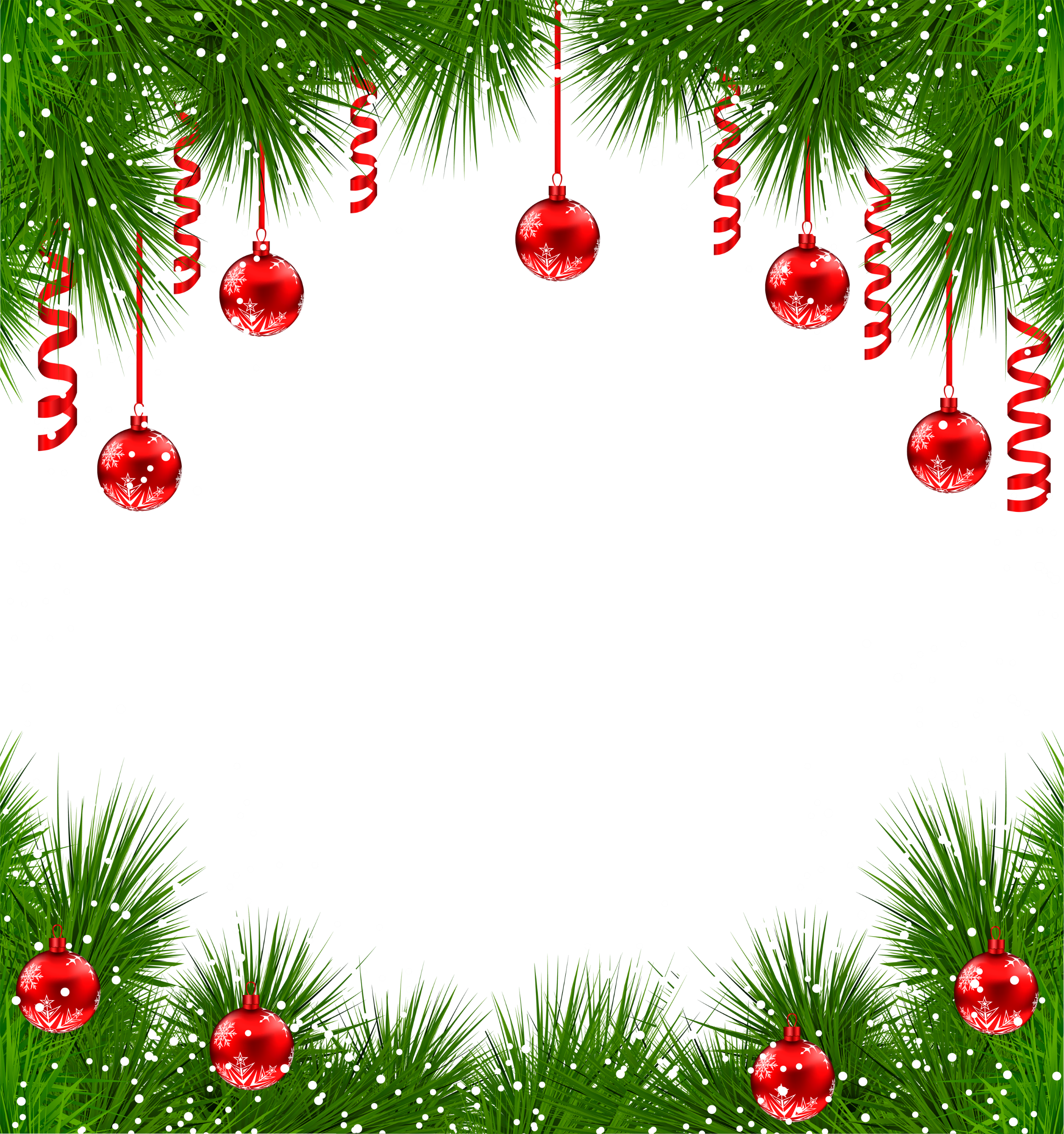 Дорогие друзья!
В преддверии Нового года приглашаем Вас принять
участие в конкурсе поделок
«Новогодняя фантазия»
Участником конкурса может стать любой студент, преподаватель работник техникума
Ждем Ваши работы из любого материала
С 1 декабря по 25 декабря 2023 года
Итоги конкурса будут подведены 26 декабря. Каждого участника ждет подарок!
Приносим поделки в библиотеку по адресу: ул. Мусоргского, 38
Создайте Новогоднее чудо своими руками!!!